Extreme Testing with Jenkins and Selenium
Jason Huggins (@hugs)
CTO, Cofounder - Sauce Labs Inc
Creator - Selenium

Saucelabs.com
Selenium’s #1, baby!
2 Extreme Stories
In the cloud
In the garage
Mantra:
Parallelizability (p15y) leads to fast software builds.
Fast builds lead to happy developers.
Happy developers lead to happy customers.
Q: Want happy customers?
A: Use parallel-ready testing tools!
Story #1- Massive testing (in the cloud)
A large domestic airline
Build and test entire site in 20 minutes.
(10 min build, 10 min Selenium testing)
Massive parallelism
Parallelism x2!
Jenkins
1 Jenkins master
10 physical slaves
10 Virtual IPs per slave
100 potential total nodes
Each Jenkins executor on client side could generate ~30 threads at Sauce for cloud testing
100 x 30 -> 3000 potential parallel threads of test execution. ** Current use about 30-300 cloud browsers running tests at any give time throughout the entire day.
JBehave
Every story is written with JBehave
JBehave can parallelize each story.
JBehave -> regex -> groovy page objects-> java -> Selenium2
Each story compiles to an end-to-end full stack + Selenium test run.
All that... multiplied
Smoke suite
Regression suite
Team-specific feature testing
plus
Component tests
JavaScript unit tests (jasmine)
Process
Trunk-based development (aka "Don't break the build!")
Branch per release
At any given moment, 2 lines (release branch + trunk) are in use.
Fixes go to trunk first, then branch
Feature toggles (aka "Feature flags")
Every jBehave test suite stands up its own app stack for testing. (Amdahl's Law)
Next...
Improve reliability, then go for scale and speed
More info about JBehave
https://github.com/paul-hammant/jbehave-webdriver-tutorial
Story #2 – Mobile Testing (with Robots!)
Bitbeambot(http://bitbeam.org)
Video Demo(click to start)
BitbeamBot – What?
A computer-controlled (CNC) robot for testing applications on mobile devices
Open Source components:
Electronics: Arduino
Mechanics: Bitbeam
Lego Technic compatible building toy
Made from Basswood
Designed with 3D tool OpenSCAD
Lasercut at TechShop San Francisco
Software: Python, Selenium
BitbeamBot - Why?
Selenium is a software-based robot. 
Selenium’s mission is to mimic and automate how users interact with an application.
For mobile, this means handling real devices.
BitbeamBot is an experiment to take Selenium out of the screen and into the real world.
The “Clicker” (1st prototype)
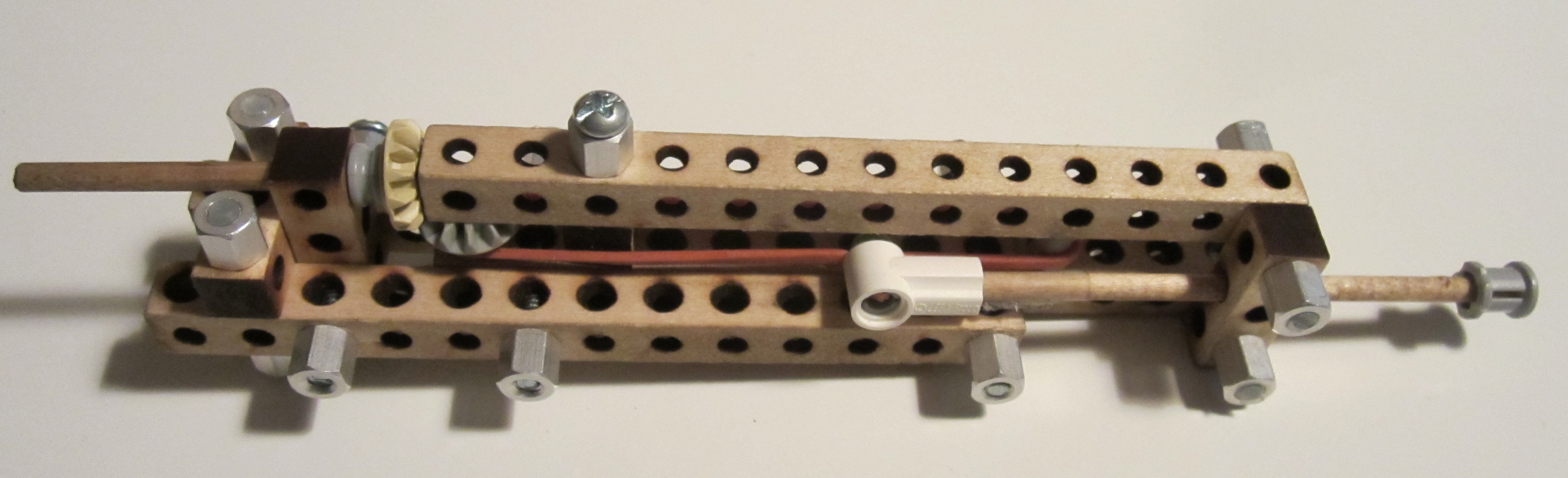 Links:
JBehave: https://github.com/paul-hammant/jbehave-webdriver-tutorial
Selenium: http://seleniumhq.org
Bitbeam: http://bitbeam.orghttps://github.com/hugs/bitbeam
Sauce Labs:http://saucelabs.com
Me (Jason Huggins):http://twitter.com/hugs
Thank You To Our Sponsors
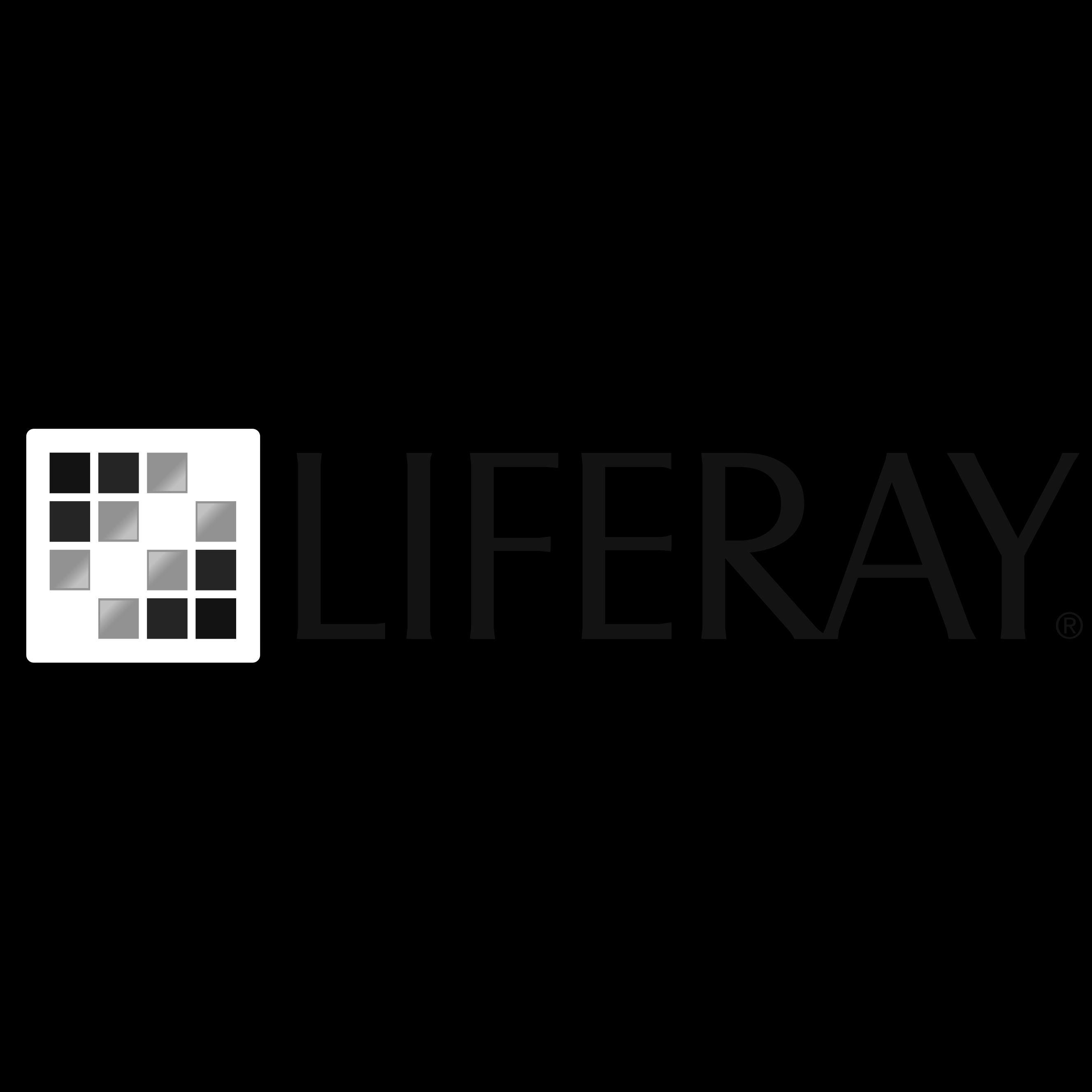 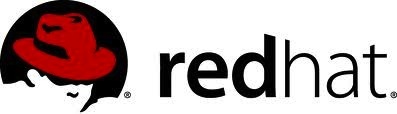 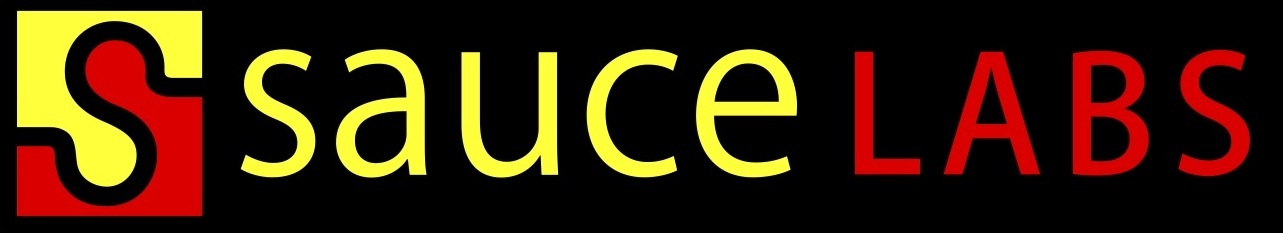 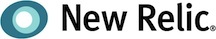 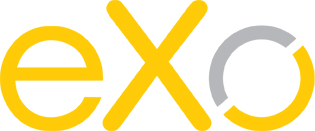 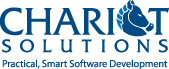